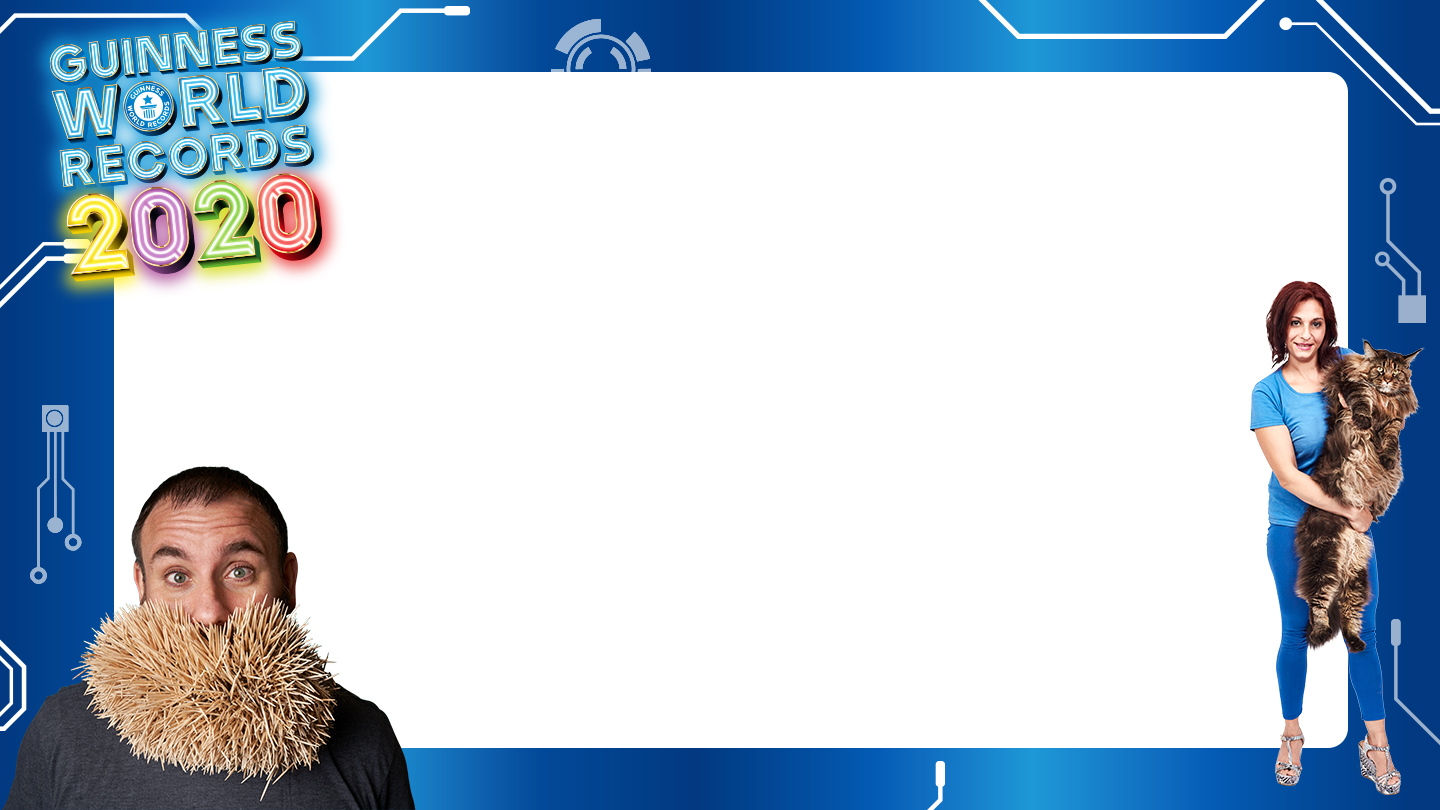 Tekst hier
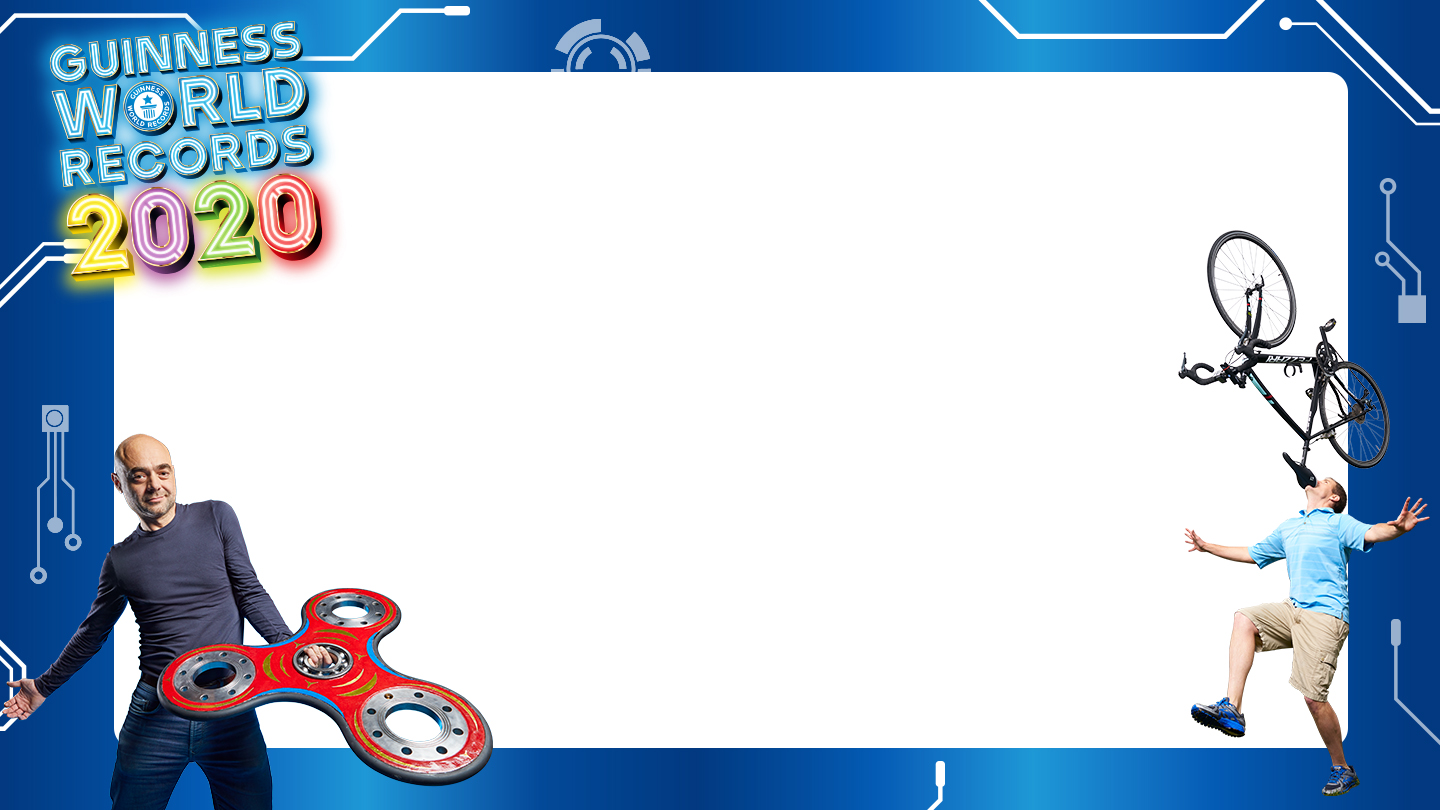 Tekst hier
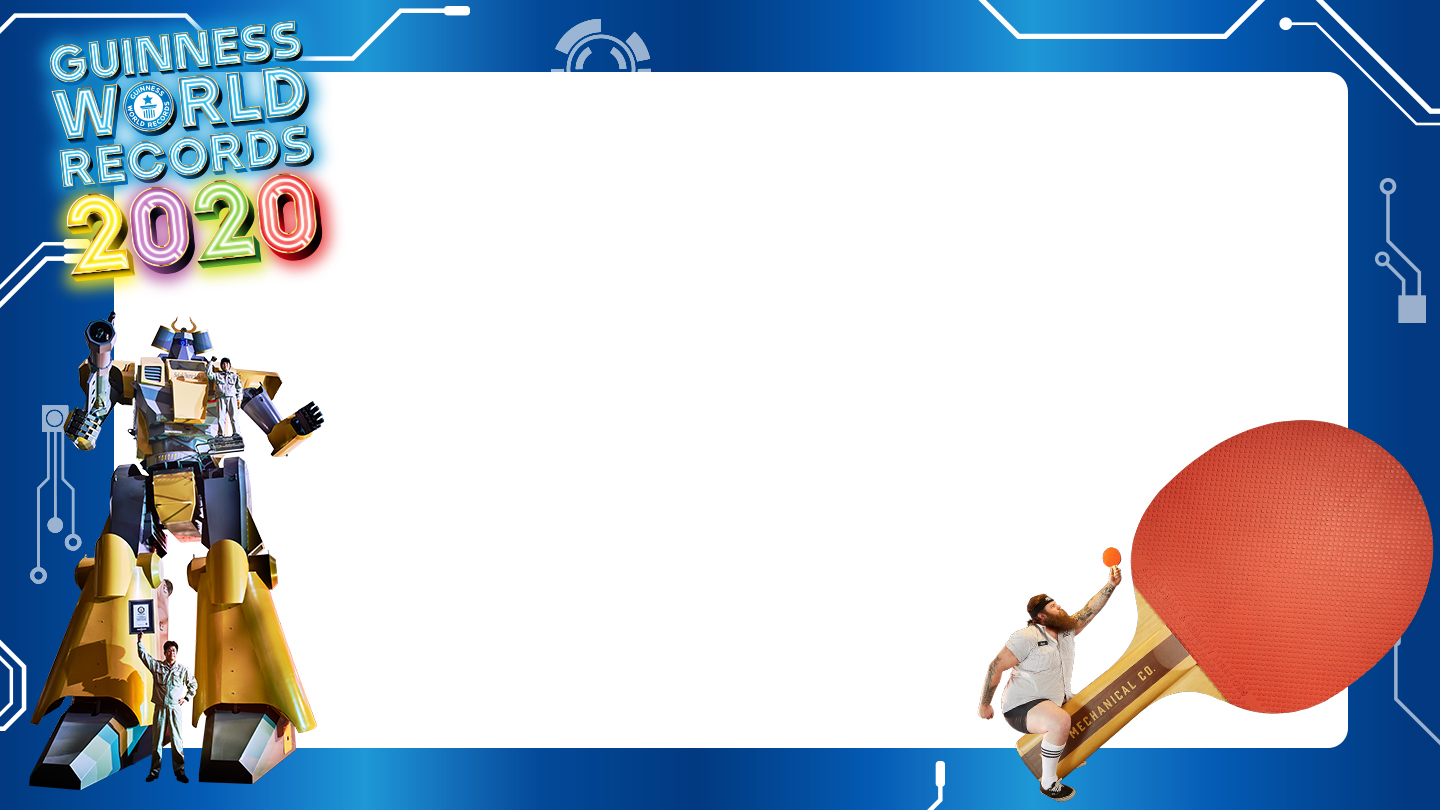 Tekst hier
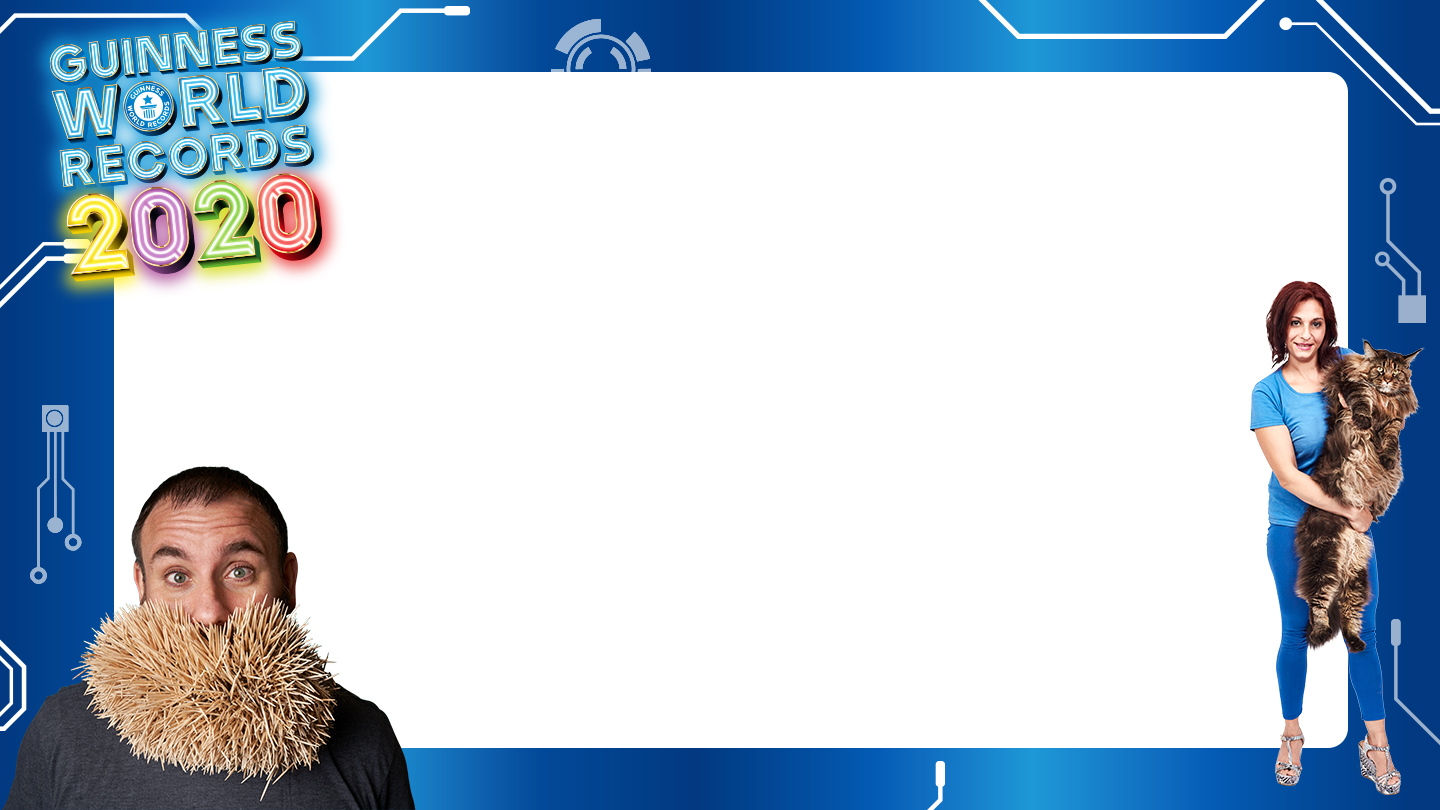 Gebruik deze handige plaatjes voor je presentatie:
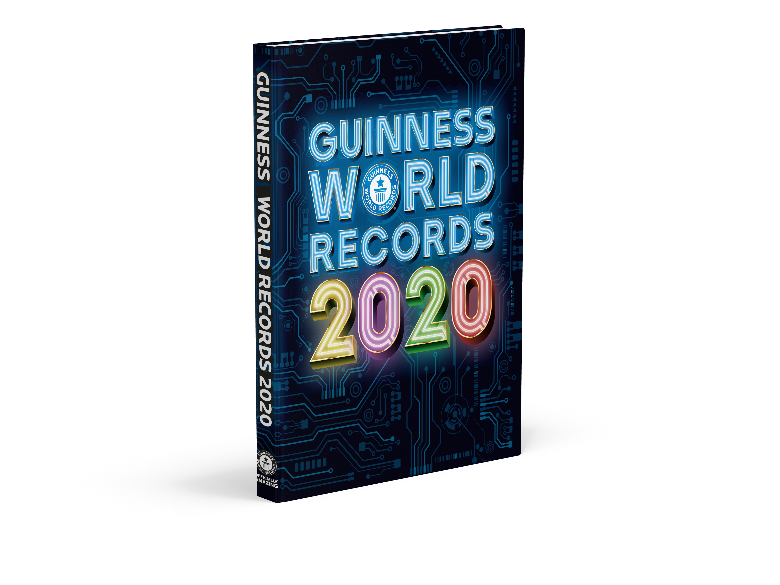 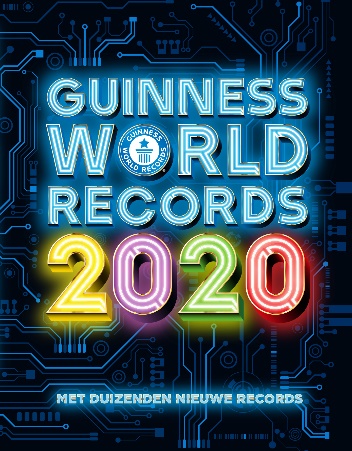 Omslag
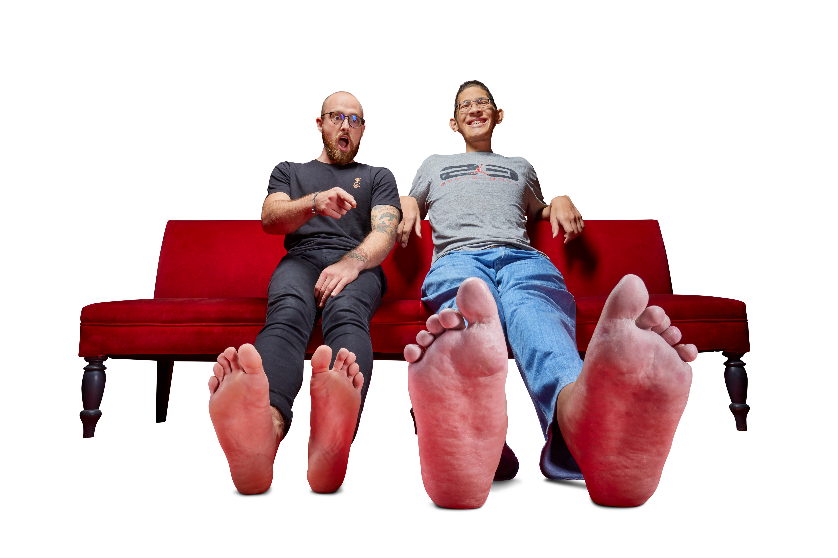 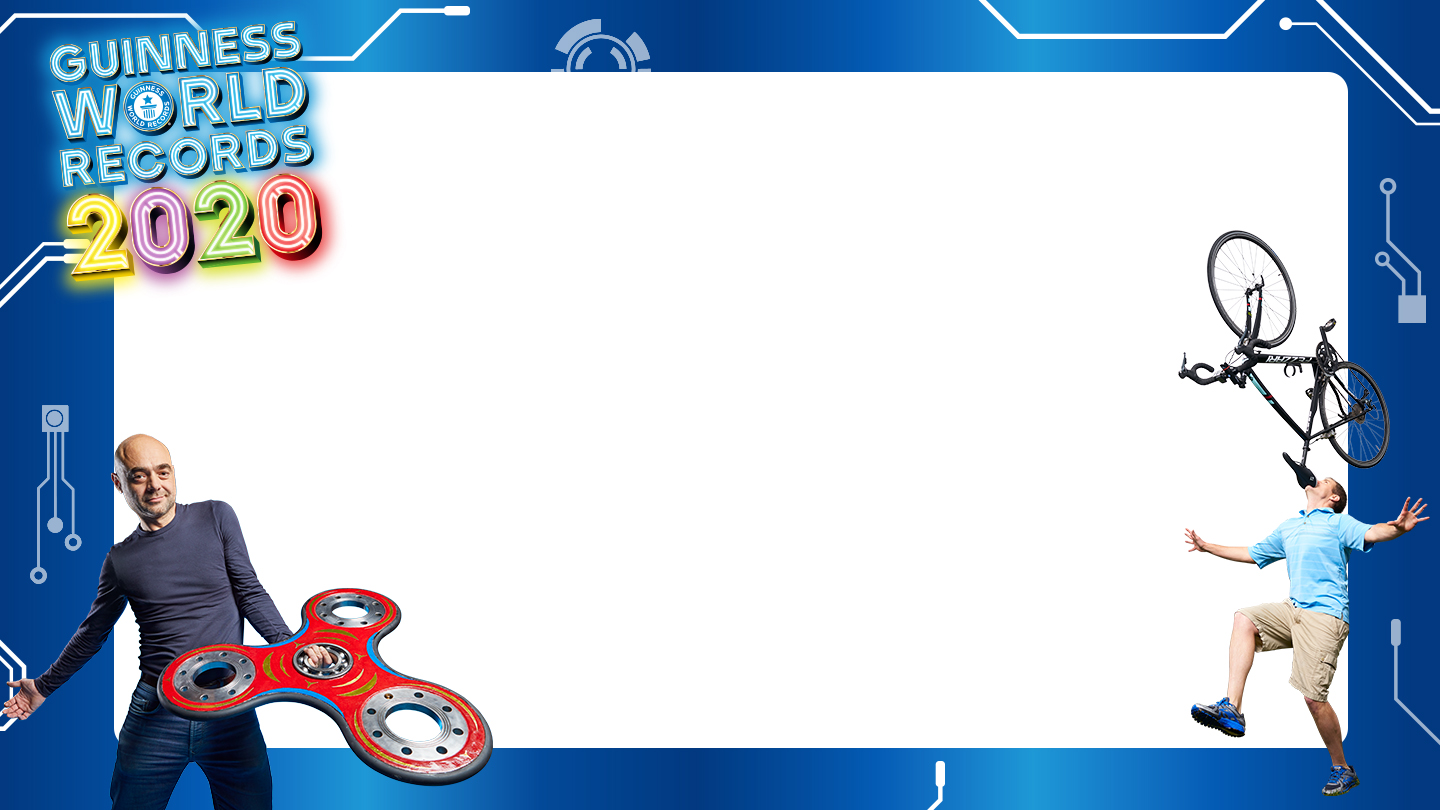 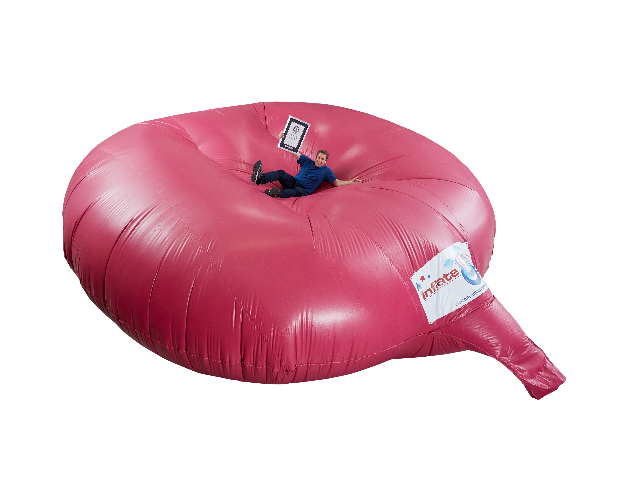 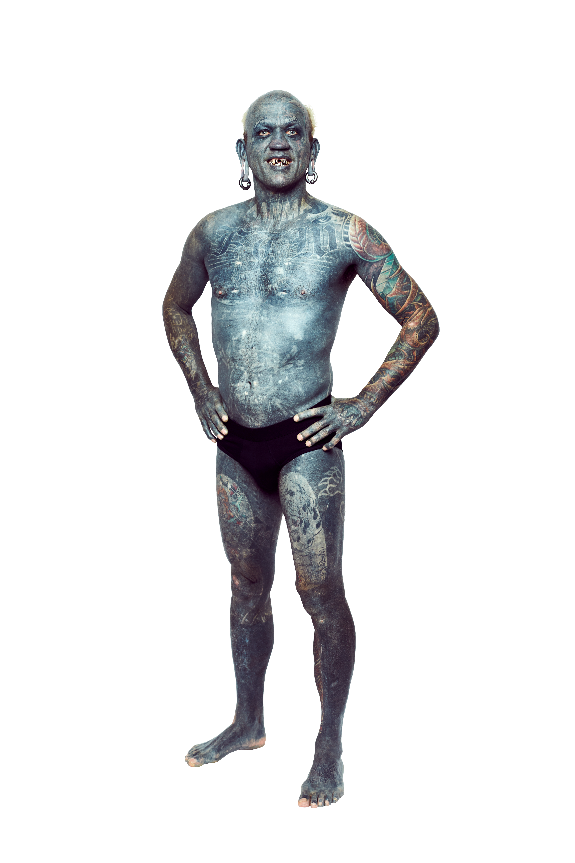 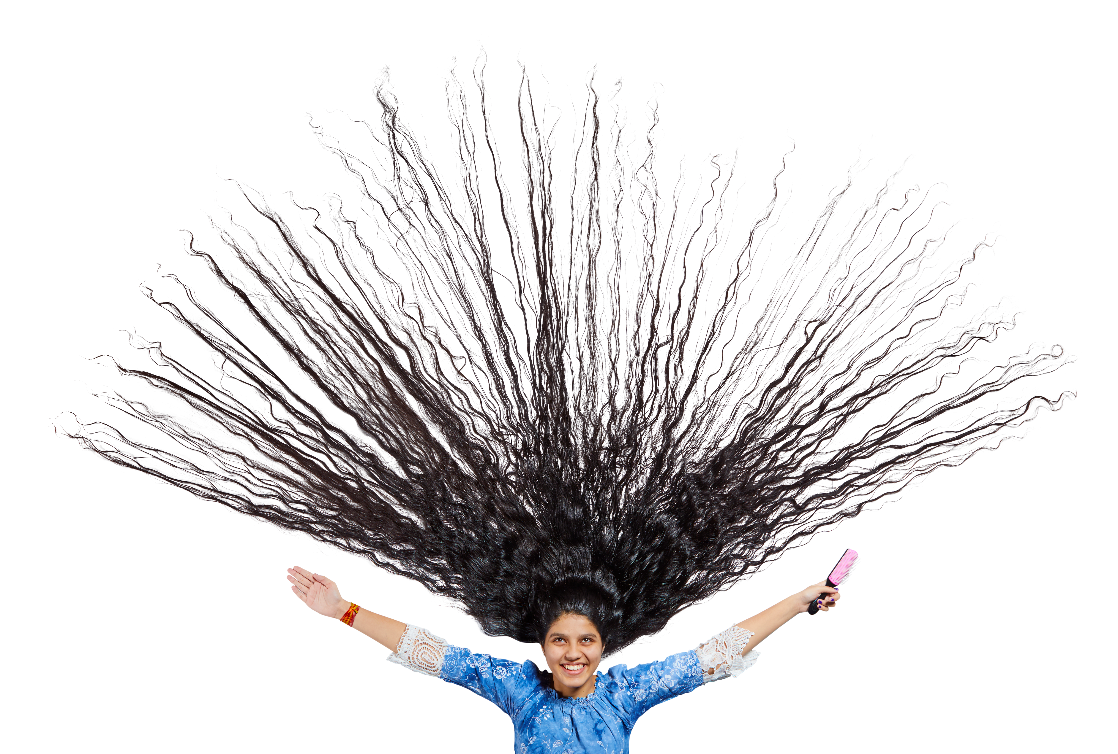 Meer leuke recordplaatjes!
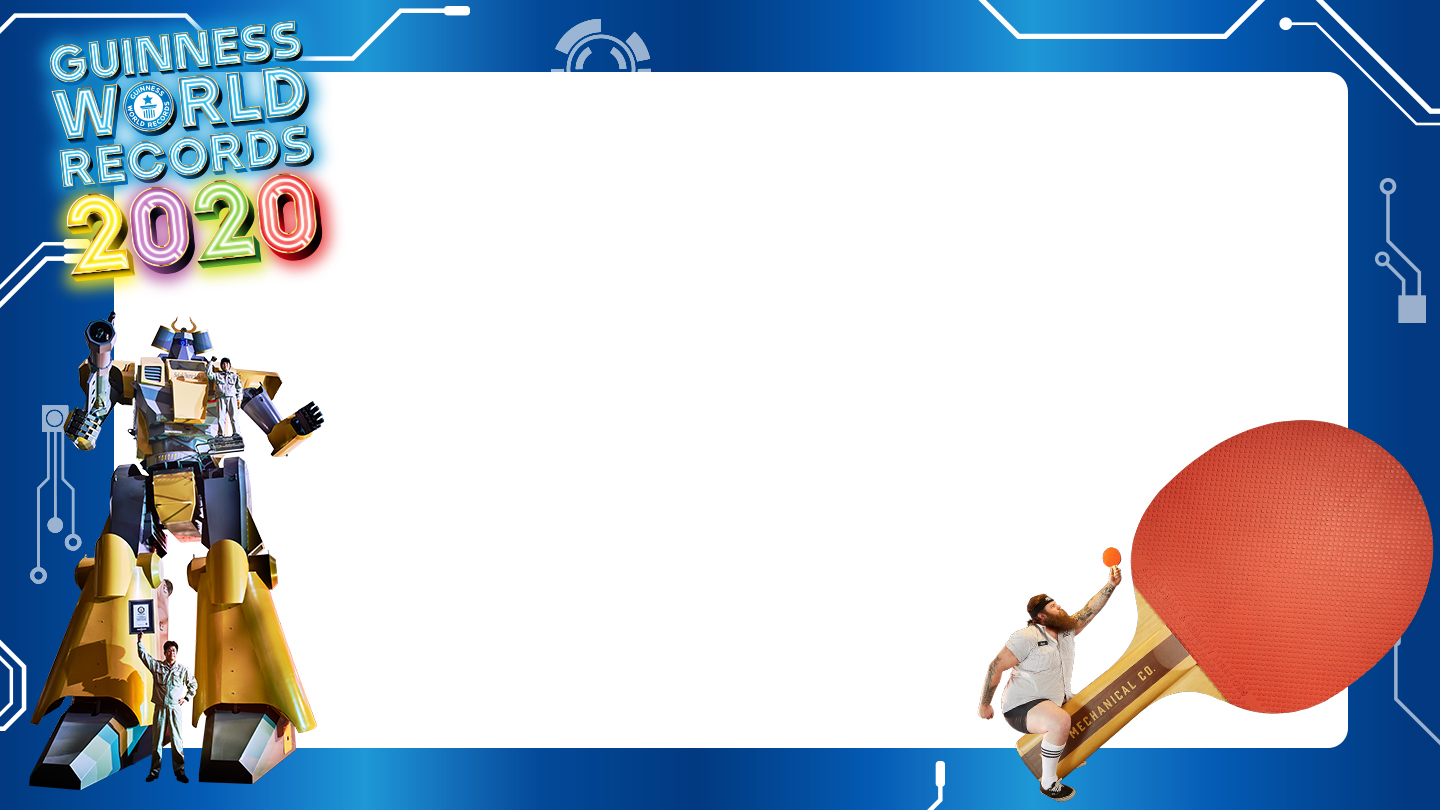 Bekijk de boektrailer: